Figure 1. Frequency distribution of ratios between the heights of the left and right side of the living chamber in ...
J Molluscan Stud, Volume 82, Issue 2, May 2016, Pages 355–356, https://doi.org/10.1093/mollus/eyv065
The content of this slide may be subject to copyright: please see the slide notes for details.
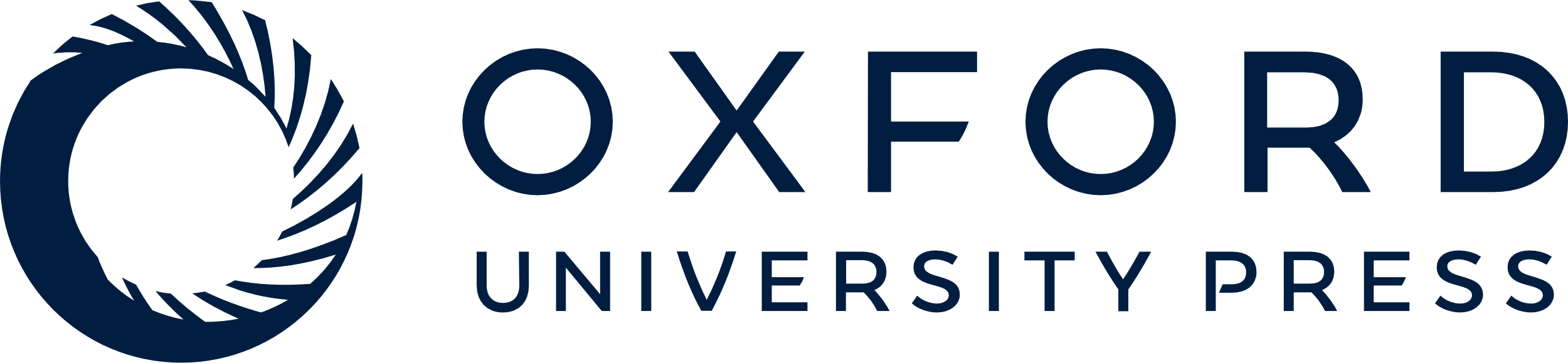 [Speaker Notes: Figure 1. Frequency distribution of ratios between the heights of the left and right side of the living chamber in Hoploscaphites nodosus (Owen, 1852) and H. brevis (Meek, 1876) based on data from Landman et al. (2016).


Unless provided in the caption above, the following copyright applies to the content of this slide: © The Author 2016. Published by Oxford University Press on behalf of The Malacological Society of London, all rights reserved]